Experiencia de trabajo desde la Biblioteca en el apoyo a revistas estudiantiles: oportunidades para la formación temprana en la gestión editorial
Estrategias para mejorar el posicionamiento de la revista a nivel académico e institucional.
Ismael Canales-Negrón
Elizabeth Aylas-Flórez
Revistas estudiantiles
CARACTERÍSTICAS
DEFINICIÓN
Son revistas editadas y publicadas por grupos y/o asociaciones conformadas por estudiantes y que cuentan con reconocimiento institucional.
Actividad académica extracurricular con participación voluntaria
Medio de divulgación de actividad científica y académica en el pregrado
Participación estudiantil mayoritaria: gestión editorial y publicación de artículos
Publicación de distintos tipos documentales: artículos, ensayos, reportajes, etc.
Revistas estudiantiles
VENTAJAS
PROBLEMÁTICA
Ausencia de asesoría docente
Apoyo económico insuficiente
Elemento motivador para promover investigación en pregrado
Formación de habilidades y competencias científicas
Poco reconocimiento y validación académica
Falta de continuidad del equipo editorial
Obtención de experiencia en el proceso de publicación científica
No hay cultura de divulgación
Poca visibilidad de los contenidos
Revistas estudiantiles PUCP
ACTIVIDADES
MISIÓN
Proporcionar los estudiantes un espacio de aprendizaje para la formación de habilidades y competencias relacionadas al proceso de gestión editorial y  publicación científica
Participación activa de docentes: asesoría editorial y mentoría
Reconocimiento académico por participación: docentes y alumnos
Encuentros estudiantiles para intercambio de experiencias de trabajo
Talleres: gestión editorial, revistas predatorias, marketing científico, redacción académica, etc.
Revista científica que prioriza la formación
Apoyo concreto en recursos humanos y materiales
Revistas estudiantiles en PUCP
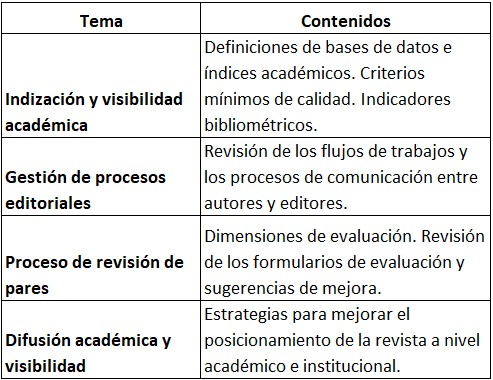 Competencias editoriales *
Dominio de los ejes temáticos
Comunicación efectiva con autores, revisores y equipo de trabajo
Conocimiento sobre principios de integridad científica
Supervisión de la rigurosidad del proceso de revisión por pares
Conocimiento de las operaciones y prácticas de trabajo editorial
* Galipeau (2016) y Moher (2017)
Revistas estudiantiles en PUCP
Participan 36 estudiantes
Cuatro revistas de Ciencias Sociales y una revista de Ciencias Contables
Grupos estudiantiles reciben apoyo por parte de la Facultad
Todas las revistas están alojadas en OJS y registradas en Google Analytics
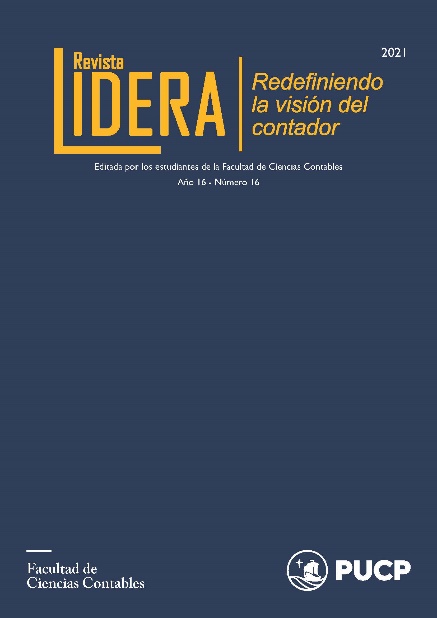 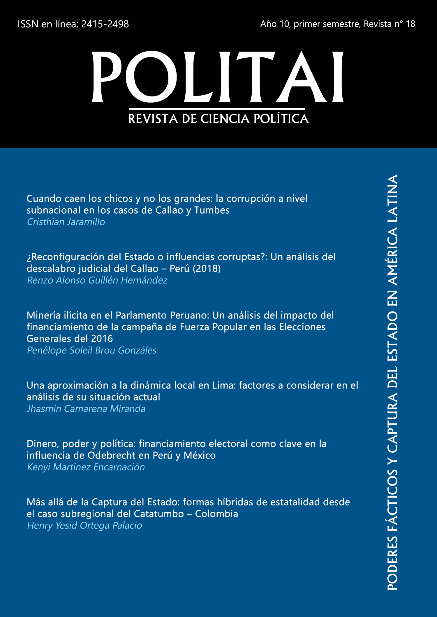 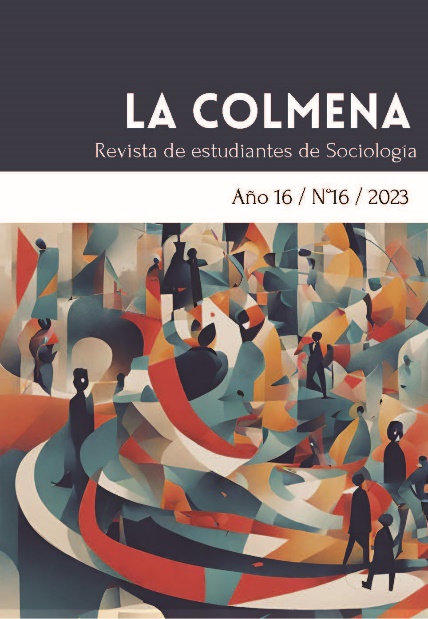 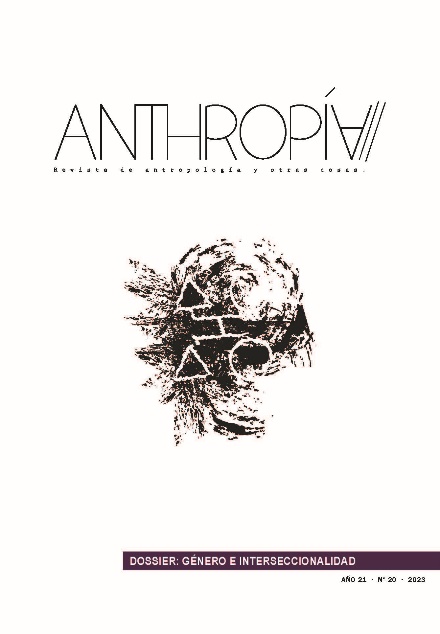 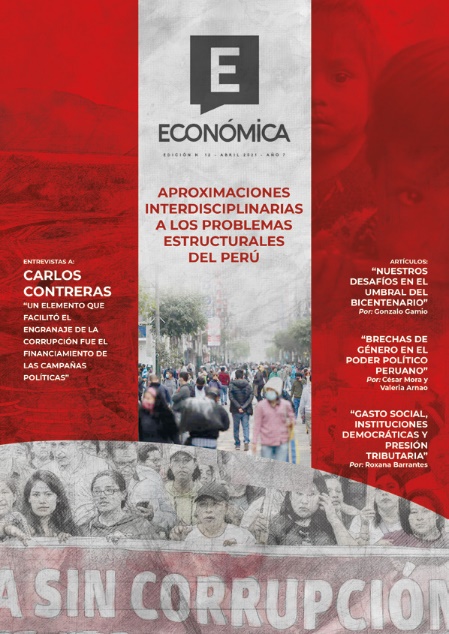 Resultados preliminares
Motivación para participar: obtener experiencia en trabajo de investigación, tener contacto con profesionales
Reconocimiento de la participación estudiantil en actividades académicas extracurriculares
Mayor difusión de actividades y contenidos académicos culturales
Apoyo en la captación de nuevos miembros en los grupos estudiantiles
Necesidad de otros espacios de aprendizaje sobre temas específicos de publicación científica
Conclusiones
“Revistas estudiantiles colaboran con la reducción de la brecha profesional al proveer de oportunidades de aprendizaje para la próxima generación de editores” (Arsenault, 2021)
Revistas estudiantiles son escuelas para la formación en comunicación científica y propician la creación de comunidades con habilidades y conocimientos en gestión editorial 
Existe la oportunidad de consolidar esfuerzos con otras iniciativas existentes en la región, favoreciendo la visibilidad internacional
Las universidades deben aprovechar el esfuerzo y tiempo que dedican voluntariamente los estudiantes a estas actividades y reforzar vínculo con docentes y profesionales.
Bibliografía
Arbaiza-Bayona, A. L. (2012). Revistas científicas estudiantiles de psicología en Latinoamérica. Revista 	Colombiana de Psicología, 21(1).
Cabrera-Smith, I., Oróstegui-Pinilla, D., Ángulo-Bazán, Y., Mayta-Tristán, P., y Rodríguez-Morales, A. J. 	(2010). Revistas científicas de estudiantes de medicina en Latinoamérica. Revista Médica de 	Chile, 138(11). 
Corrales-Reyes, I. E., & Dorta-Contreras, A. J. (2018). Producción científica en revistas estudiantiles 	latinoamericanas: análisis comparativo del período 2013-2016. Educación Médica, 20(3). 
Galipeau, J., Barbour, V., Baskin, P. et al. (2016). A scoping review of competencies for scientific 	editors of biomedical journals. BMC Med 14, 16. 
Gonzalez-Argote, J., & Garcia-Rivero, A. A. (2018). Evaluación del funcionamiento de las revistas 	estudiantiles cubanas. Educación Médica, 22. 
Gutiérrez, C., y Mayta, P. (2003). Publicación desde el Pre Grado en Latinoamérica: importancia, 	limitaciones y alternativas de solución. CIMEL, 8(1).
Moher, D., Galipeau, J., Alam, S. et al. (2017). Core competencies for scientific editors of biomedical 	journals:	consensus statement. BMC Med, 15, 167.
Muchas gracias
Ismael Canales-Negrón
Sistema de Bibliotecas – Coordinador de Innovación
icanales@pucp.edu.pe

Elizabeth Aylas-Flórez
Vicerrectorado de Investigación – Responsable Librería PUCP
elizabeth.aylasf@pucp.edu.pe
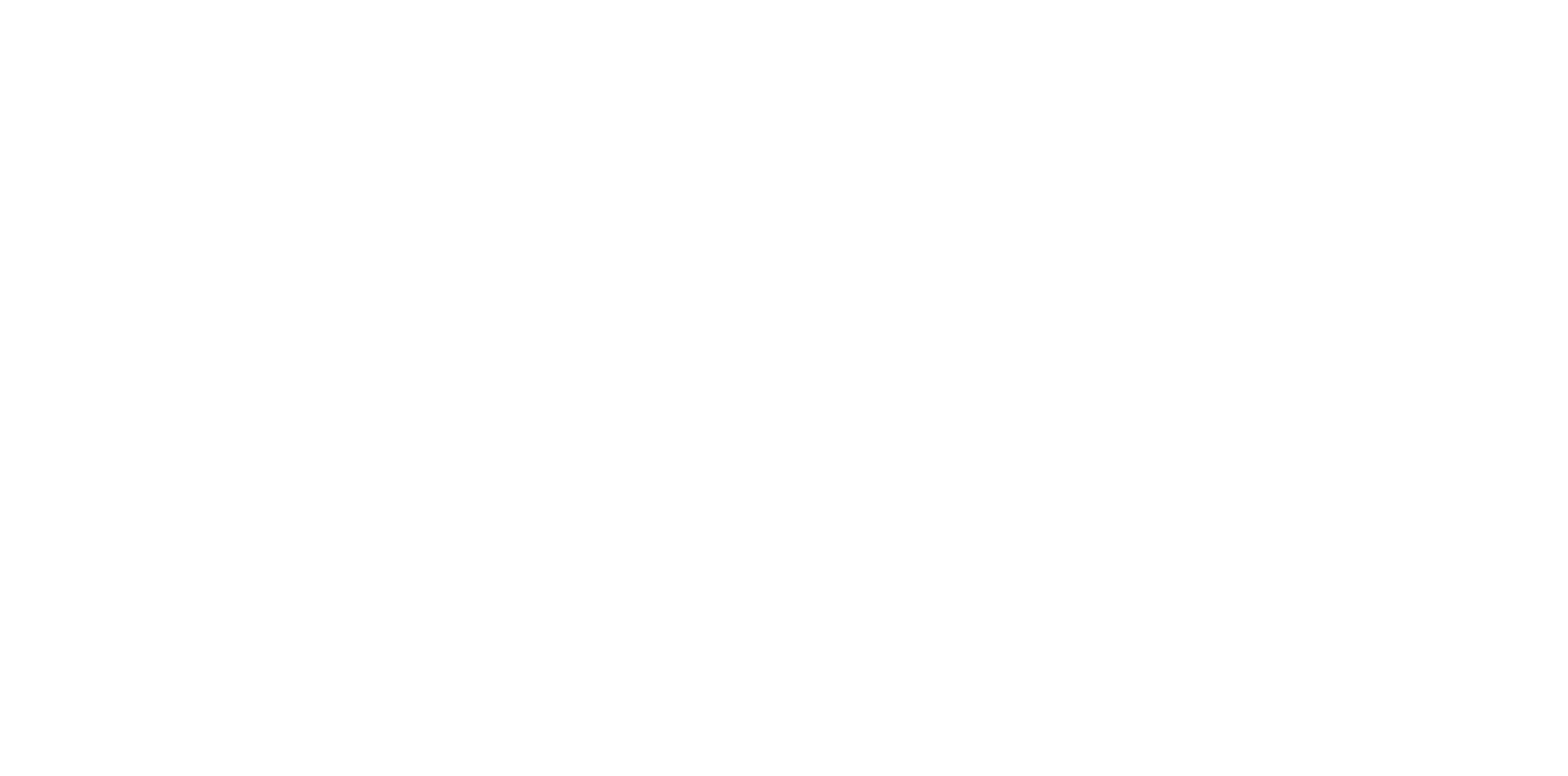 11
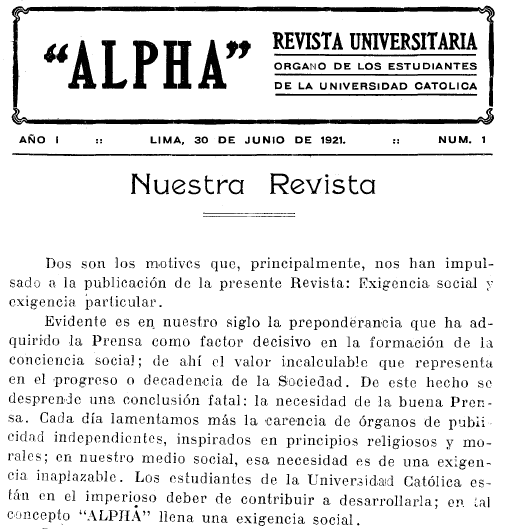 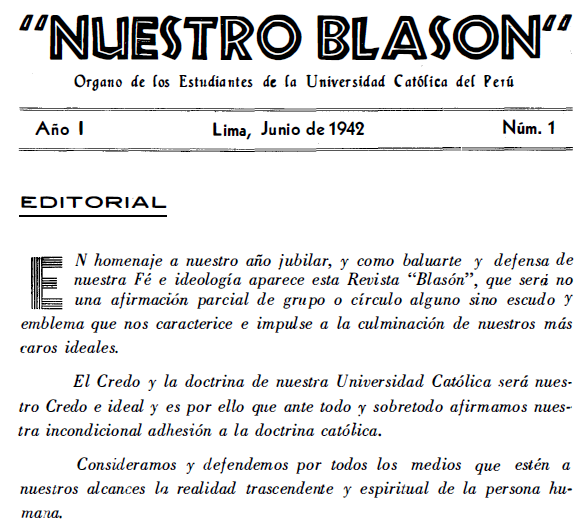